Презентация«Дифференциация звуков»
Подготовила: Россова Маргарита Валериевна
Воспитатель МДОУ «Детский сад комбинированного вида 226»
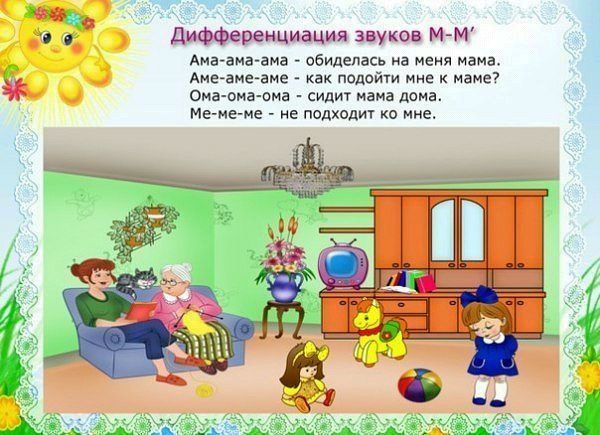 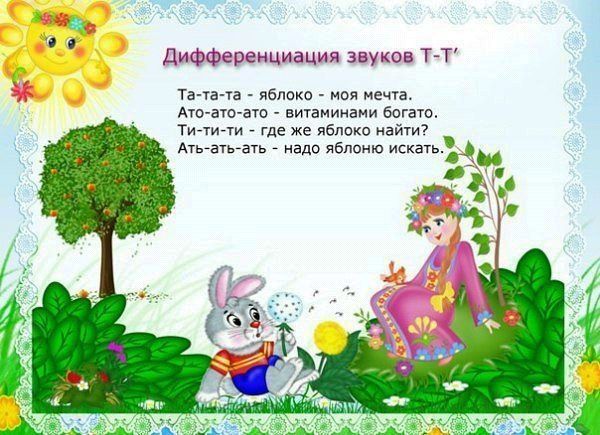 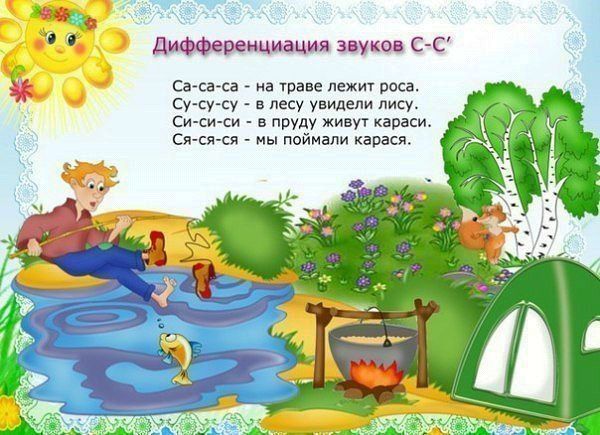 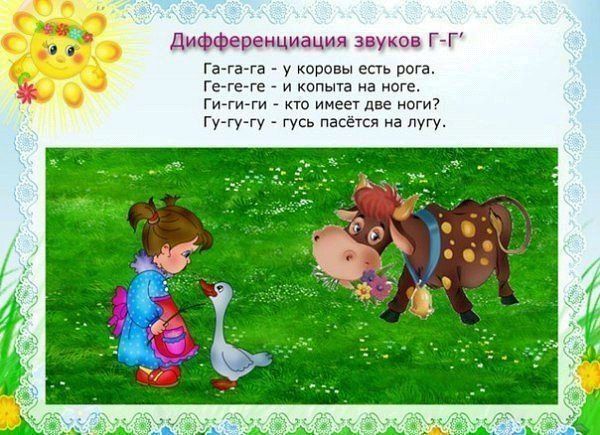 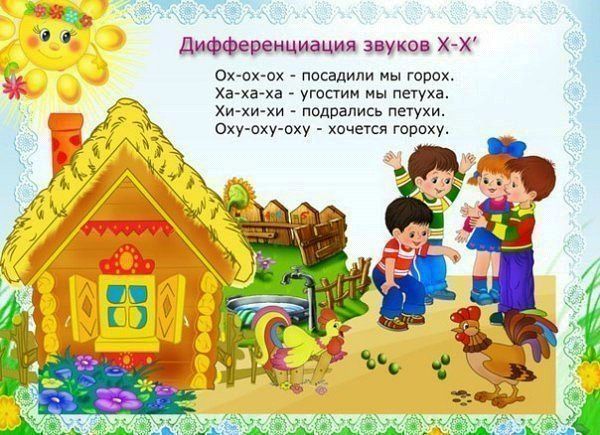 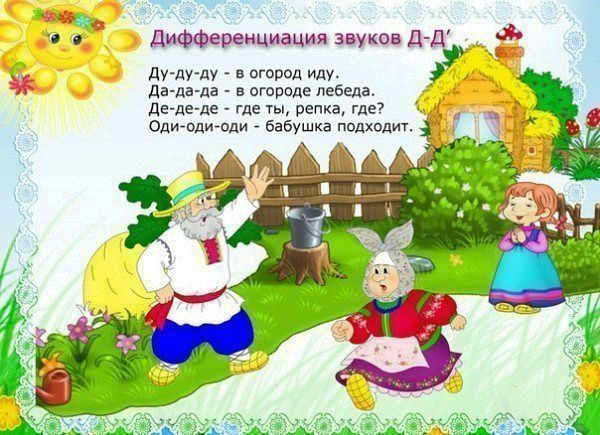 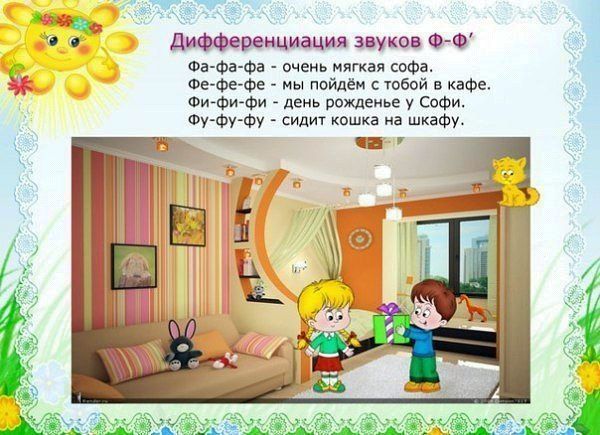 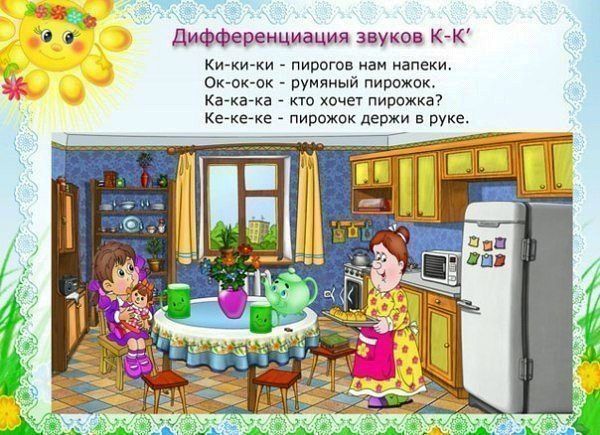 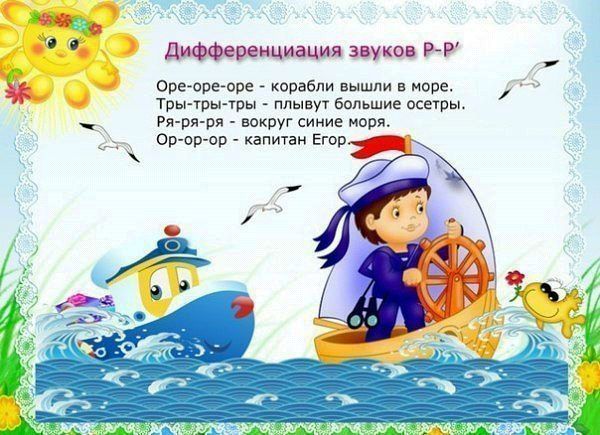